PSCAD model development when OEM is out of business?
Presentation January 12, 2024
Andrew L. Isaacs
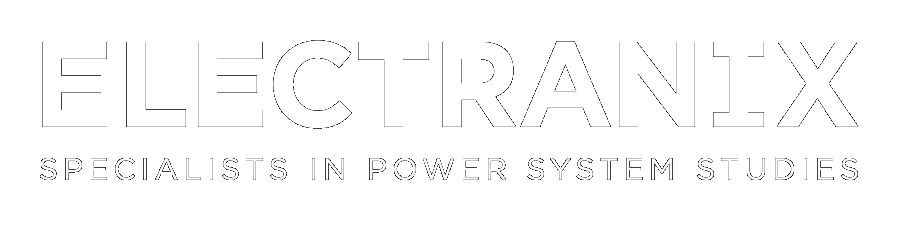 Preliminary Notes:
There is often no good or satisfactory solution to this problem.  This presentation won’t make you happy.
This question is exactly why it is very important to ask for good quality models prior to interconnection whether or not you will use them immediately in a study.  I disagree strongly with the recent FERC ruling on this point.
You aren’t alone…  this is already a critical problem in many regions who are only now starting to perform PSCAD studies.
Slide 2
Missing PSCAD model - initial Questions:
Is the model needed for posterity, or is there a study?
If it is a study, how impactful is the plant?
Main device being studied?  
Is it electrically very close or impactful under key contingencies.
What phenomena are you worried about (SSCI?  FRT?  Voltage control?)
Is the plant large or small?

These questions will determine the level of effort you may be willing to go to!
Slide 3
If you cannot get the model you want…
If you cannot apply your existing rules for model quality and force the issue through regulation, or if it is determined that there is no reasonable path for the GO to follow, you have a few options, but:  
Remember that anything outside of a fully qualified PSCAD model will degrade the benefit you obtain from a PSCAD study.  (The requirements on accuracy are there for a reason.)
If the model quality is degraded too far, and the plant is critical in the study being performed, you may no longer derive any benefit from a PSCAD study.
Slide 4
Options (Best to Worst)
Correct model approach:
Get a model that meets your requirements from the GO.
Find the engineers involved from the original OEM and ask/pay them to create a model using their best information.  This has been done with some degree of success.
Slide 5
Options (Best to Worst)
Proxy model approach:
Learn what you can about the equipment, and configure a proxy model using a similar vintage and type of model from the same OEM.
If you have the ability to test the hardware in a lab, then you may configure a detailed generic model to match the performance. 
Learn what you can about the equipment, and configure a proxy model using a similar vintage and type of model from a different OEM.
Reminder:  Deviations from accurate implementation of PLL, protection circuits, and inner controls will cause misrepresentations of:
- SSCI damping
- Ride-through and voltage control response
If the device is very important to the study (see slide 3) proxy modelling is not recommended, and you may consider saving time by not doing a PSCAD study at all
Slide 6
Options (Best to Worst)
Generic Model Approach:
Learn what you can about the equipment and configure a generic model to match key settings.
Use a generic model.

If the device is very important to the study (see slide 3) generic modelling is not recommended, and you may consider saving time by not doing a PSCAD study at all .
Slide 7
What about Transient Stability?
If the model doesn’t match the equipment
Tune the model to match the response…  if you can’t get OEM support to do it properly, take a high quality generic model and have a specialist tune the model behaviour to match the equipment behaviour.
This can be done to various levels/qualities, and the engineer cannot usually know exactly what controls even exist, never mind what the parameters are.
NOTE:  Generic models will still usually not match the quality of a properly configured OEM model, and you need to evaluate the risks to reliability, and study compliance.
Slide 8
Thank you!  Questions?
Slide 9